Jak nowe media zmieniły filozofię myślenia o komunikacji marketingowej
magdalena@kachniewska.net
www.kachniewska.net
Nowi nabywcy – nowa komunikacja
kim są nabywcy usług agroturystycznych?
 kim będą w ciągu najbliższych 20 lat?
 grzęzawisko informacji - jak to ogarnąć?
 szukamy informacji, czy informacja szuka nas?
 analiza ruchu agroturystycznego 
– badania czy generowanie danych?
 mobilne technologie 
– bo turyści są mobilni!
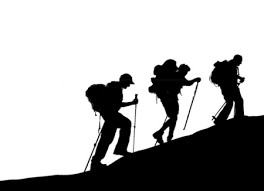 Konsument czy prosument?
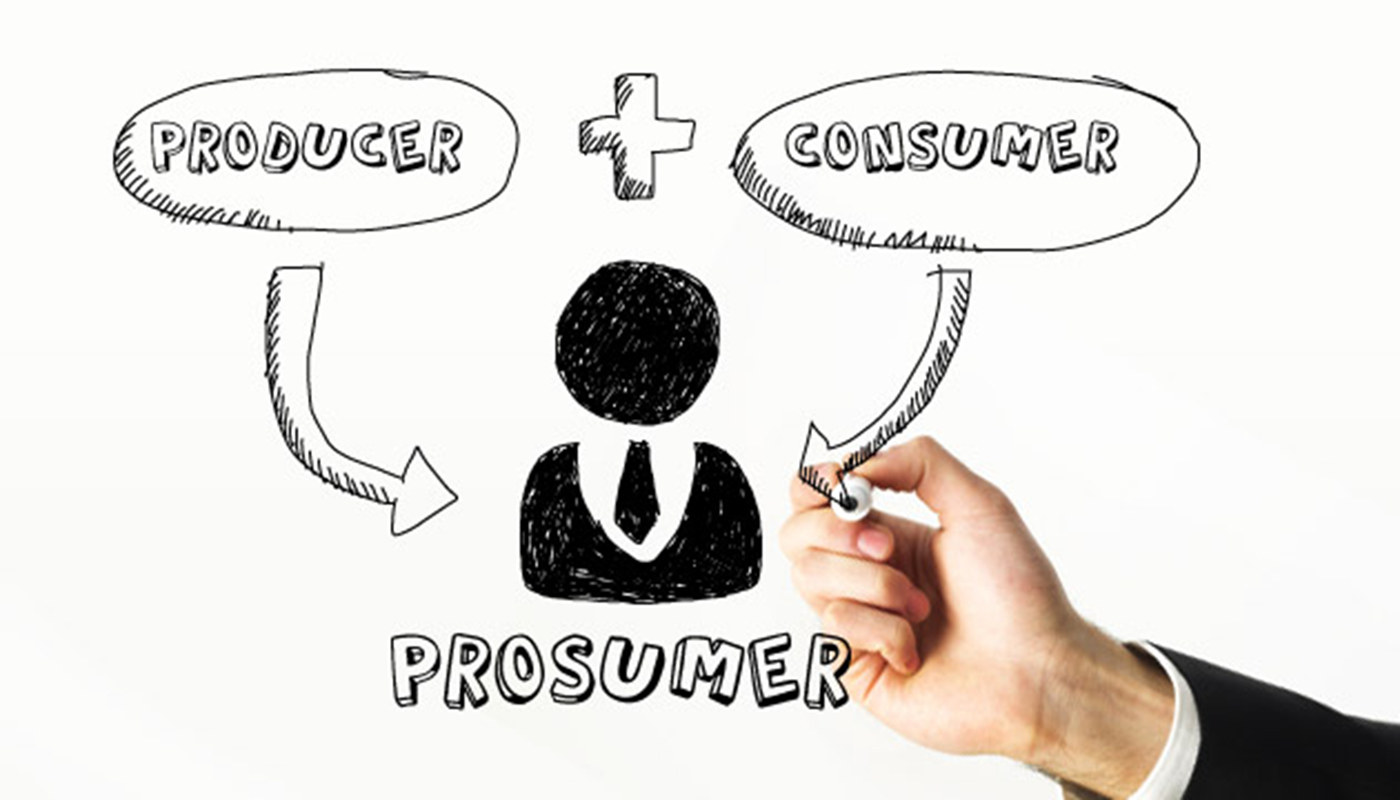 Prosument
poszukuje szerokiej wiedzy o produktach  
 wiedzę chętnie przekazuje innym (i umie to robić!)
 świadomie podejmuje decyzje zakupowe
 jest coraz bardziej ostrożny w odbiorze informacji 
 ceni sobie możliwość kontroli
 jest aktywny, samodzielny, ciekawy i dociekliwy
 lubi być współtwórcą i współuczestnikiem 
 dzieli się tym, co ważne i nieważne…
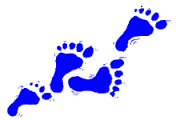 Czego oczekują „dzieci sieci”?
interakcji i zaangażowania
 swobody wypowiedzi
 dużej dawki zabawy i rywalizacji (funware)
nieustannych nowości i emocji

Czy jesteś w stanie im to zapewnić?
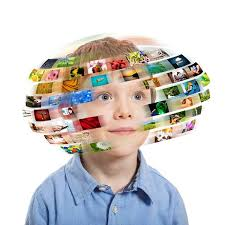 Media społecznościowe (MS)
grupa aplikacji internetowych bazujących na  ideologicznych i technologicznych podstawach Web 2.0, które umożliwiają tworzenie i wymianę wygenerowanych przez użytkowników treści
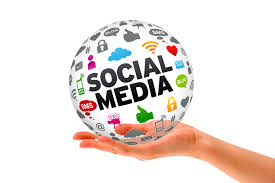 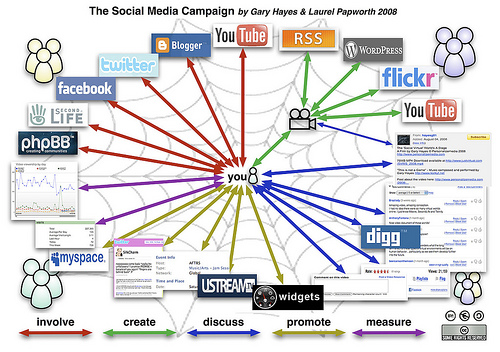 dyskutuj
promuj
analizuj
twórz
angażuj
Nie myl SM z punktem sprzedaży
portale społecznościowe służą nawiązaniu relacji,  
    analizie potrzeb i szukaniu najwierniejszych 
    „promotorów” marki, a nie na nachalnej sprzedaży!
 wyróżnienie się z ich pomocą jest coraz trudniejsze
 kopiowanie cudzych pomysłów rzadko przynosi efekt
 piętnowanie sprzedawców! 
 żałosne „biedalajki” 
    (nie ośmieszajmy się!)
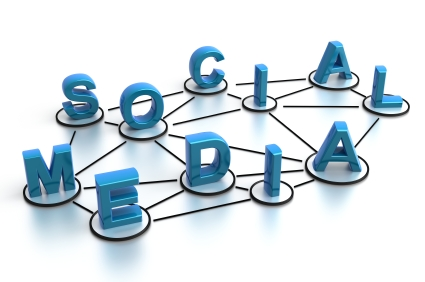 Paradygmat marketingu SM
„Ambasadorzy” Obermutten
Opłacać czy pozyskiwać?
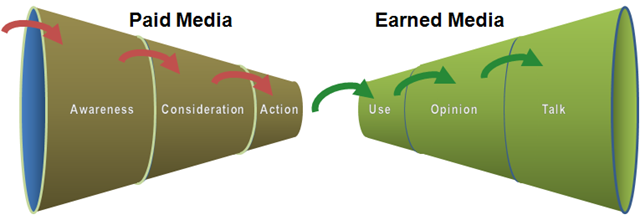 Niestety fanpage to już żadna nowość…
„Podaj dalej” jako wirus marketingowy
siła bodźców (nadmiar wrażeń) osłabia 
    wrażliwość (information overload, sensory 
    overload, multitasking)
 szukamy rekomendacji i wskazówek
 ufamy nam podobnym („znajomym”)
 informacja nas znajduje
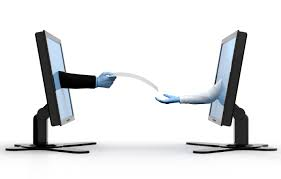 Content marketing (nie mówić, lecz rozmawiać)
działania rozproszone (różne media)
 poparte analityką i wspierane kontekstowo
 unikamy skojarzenia z reklamą!!!
 tworzymy grono czytelników wyczekujących nowych treści
 precyzyjny dobór contentu (widownia spełnia określone 
    kryteria targetowania)
 mniej ważny jest potencjał ruchu 
    organicznego 
 dołączamy się do rozmowy…
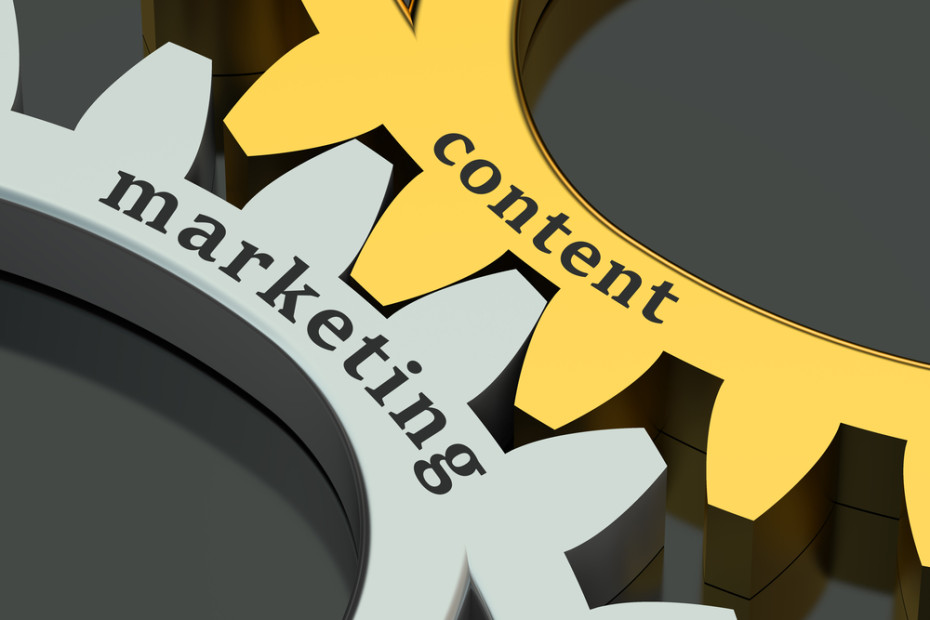 Portal podróżniczy ixigo (lifehacking)
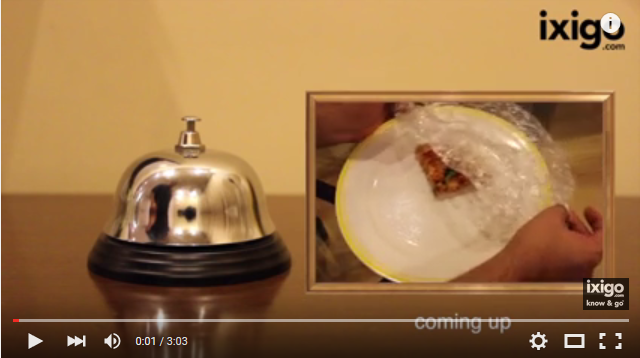 Rozbaw mnie…
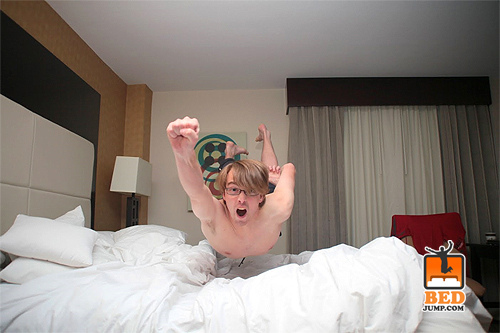 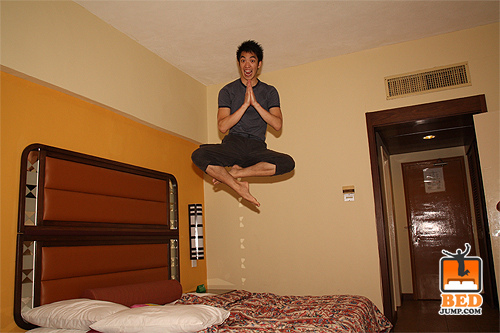 Ponad 2 mln obserwujących!   (#seeAustralia)
Szum w blogosferze
japońska blogerka w Polsce
 Biały Dom gościł 100 podróżniczych blogerów z 
    całego świata
 warsztaty kulinarne pomagają promować hotele,  
    restauracje i szlaki kulinarne na:

blogach o gotowaniu
blogach „parentowych”
podróżniczych
kosmetycznych
poświęconych stylom życia
etc.
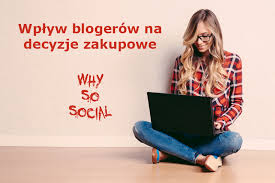 gdzie znaleźć bloggera?
Reklama natywna
alternatywa dla tradycyjnych form reklamowych, których skuteczność spada w wyniku postępującej „ślepoty bannerowej”
 przyciąga uwagę konsumentów dwukrotnie częściej niż banery reklamowe
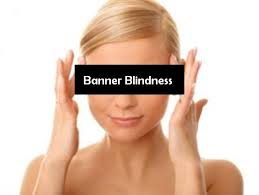 CM w e-biznesie
ConcertHotels.com (agregator miejsc noclegowych dla fanów festiwali muzycznych) - infografikę, która pokazuje 100 lat rocka!
Tanie loty? Adresować działania do węziej zdefiniowanych grup docelowych: startupowcy, fani kulinariów
The Pen Warehouse (reklamowe długopisy) - infografika wyjaśniająca psychologiczne aspekty odręcznego pisania (materiał edukacyjny)
Czy Twoi klienci znają # Twojej marki?
znajdź posty na temat Twojej firmy lub produktów
zachęć klientów do publikowania hashtagów!
regularnie przypominaj o możliwości tworzenia contentu opartego o produkty Twojej firmy z użyciem # (można zorganizować w tym celu specjalny konkurs)
# i Instagram to najlepsza para 
   dla turystyki (igerspoland.pl)
real time marketing (moda 
   na słowa)
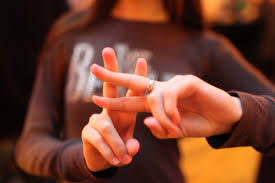 # jako link do kampanii
Hashtagi jako waluta   (Marc Jacobs)
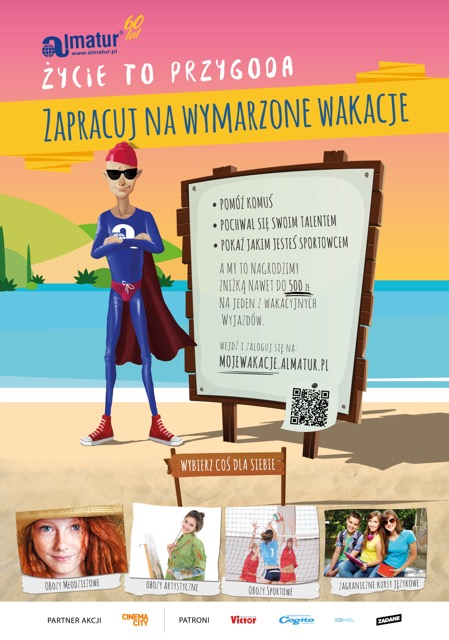 cel: zaangażowanie młodzieży do pożytecznych działań oraz pochwalenia się talentami i osiągnięciami (akcja do 31 maja)
 sposób: film/zdjęcie pokazujące jak dzieci pomagają w pracach domowych, jakie mają zdolności lub osiągnięcia 
 social: publikacje na mojewakacje.almatur.pl lub na FB opatrzone #zapracujnawakacje i #Almatur
 moderatorzy przyznają punkty wymieniane na zniżki na obozach Almatur (nawet do 500 zł zniżki na os., pula zniżek to 150 tys. zł)
 specjalna nagroda Prezesa: 60% zniżki na obóz z okazji 60-lecia istnienia marki
 narzędzia: SEM, display, video marketing, social media marketing, współpraca z blogerami, marketing na terenie sieci kin Cinema City.
Turystyka w MS
relacjonowanie przygód i dzielenie się wrażeniami
 poszerzenie informacji (np. o kontekst historyczny) - AR
 ograniczenie kosztów związanych z produkcją
    i utrzymaniem fizycznych nośników informacji
 możliwość włączenia wyższego 
    poziomu tempa akcji 
 mobilni ludzie - mobilny dostęp
 geolokalizacja i kontekst
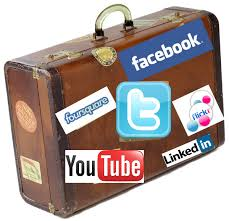 Travelplanet.pl
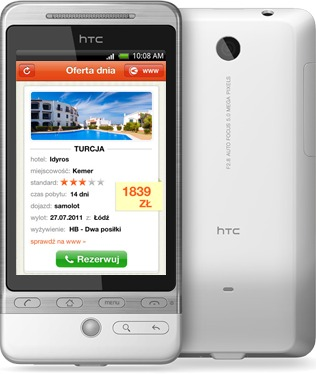 aplikacja codziennie wyświetla nową okazję wybraną z bazy kilkudziesięciu biur podróży
 umożliwia sprawdzenie szczegółów na stronie www.travelplanet.pl oraz szybki kontakt z Centrum Rezerwacji
Crowdsourcing -co mogą wnieść kompletnie przeciętni ludzie?
potrzeby w zakresie usług lub informacji
 rozwiązania graficzne nowej karty dań
 skomponowanie palety barw w wystroju pomieszczeń
 dobór lub aranżacja roślin w wystroju obiektu
 pomysł na nowe usługi i udogodnienia („hotel przyjazny 
    rodzinie”)
 kombinacje usług
 postrzeganie otoczenia i oczekiwań zmian w gospodarstwie

Akcja  #makingcolorado
Monitoring mediów
Aktualizacja wyników w czasie rzeczywistym (najlepiej co kilka minut, aby umożliwić szybką reakcję)
Zasięg (narzędzie powinno zbierać wirtualnie wszystkie wyniki pojawiające się w sieci w kontekście marki, produktu lub usługi)
Źródła (warto archiwizować informacje o źródle pochodzenia informacji, czyli o stronie, na której pojawił się wpis lub o autorze)
Analiza sentymentu (zautomatyzowana analiza poziomu emocji związanego z wybranymi wypowiedziami. Skuteczność algorytmów sięga 60-70%).
COBRA (consumer online brand related activities)
nie mów o sobie – spraw by inni mówili o Tobie
 bądź tam, gdzie trwa dyskusja – aktywnie bierz 
    w niej udział i przekonuj wiedzą a nie reklamą
 znajdź adwokatów marki (turyści, usługodawcy)
 monitoruj media
 optymalizuj działania
nie działaj sam
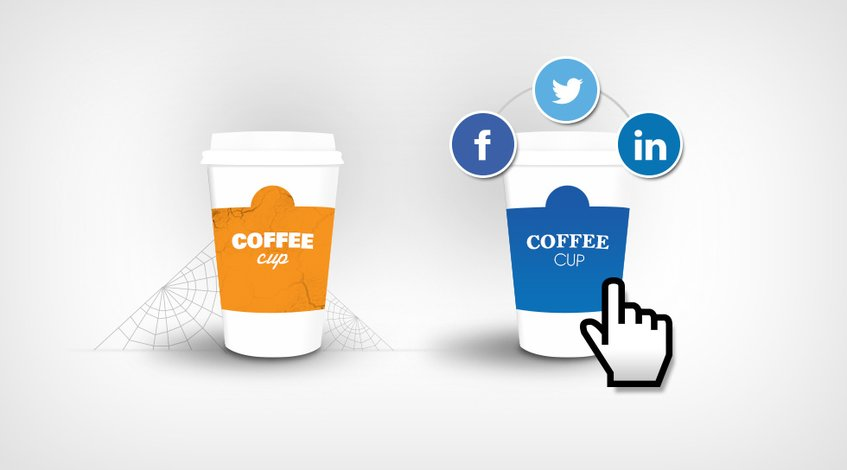 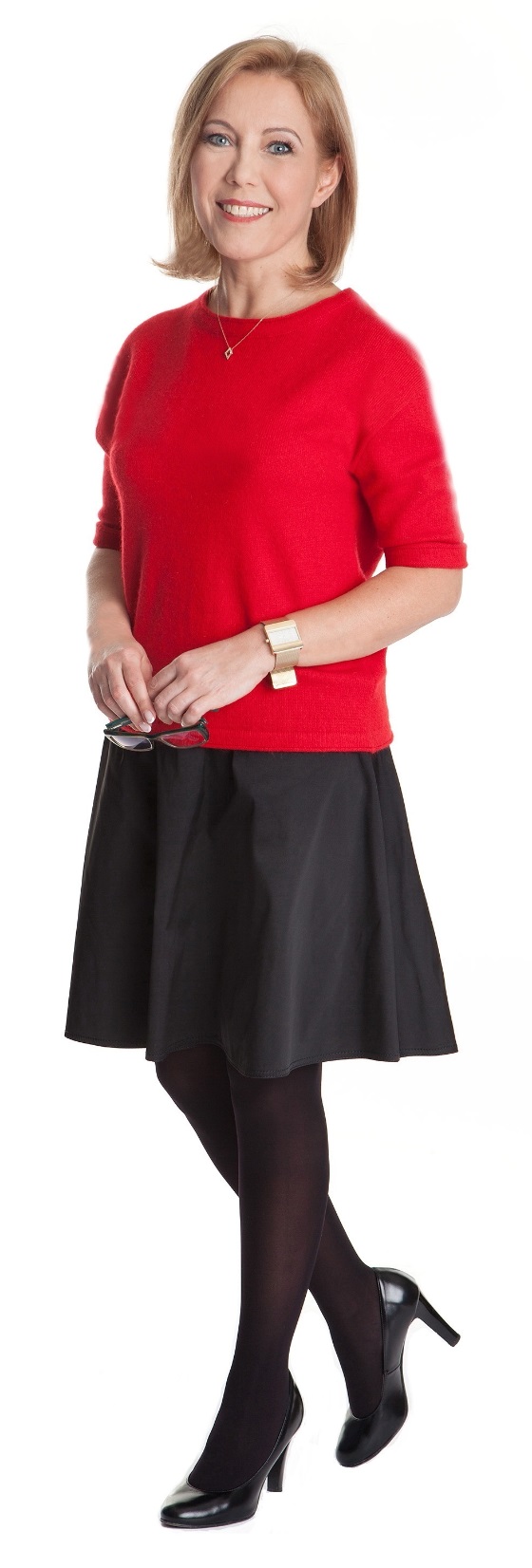 Dziękuję za uwagę 
Zapraszam do kontaktu 
na FB i na
www.kachniewska.net